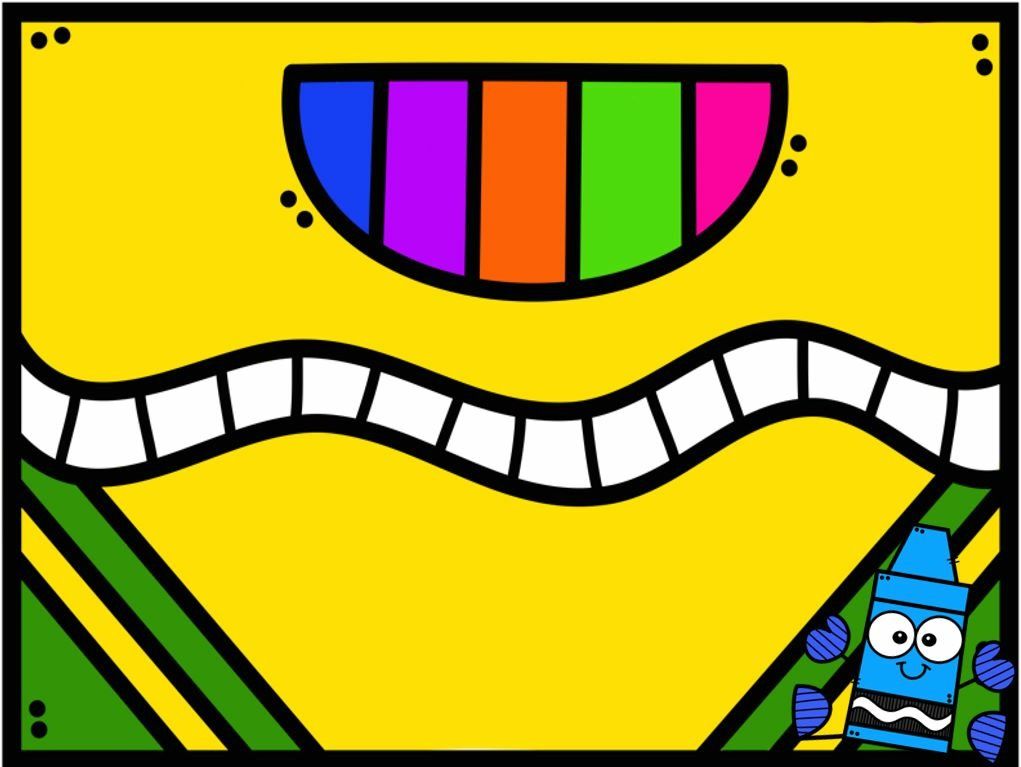 DIARIO DE ALUMNA PRACTICANTE
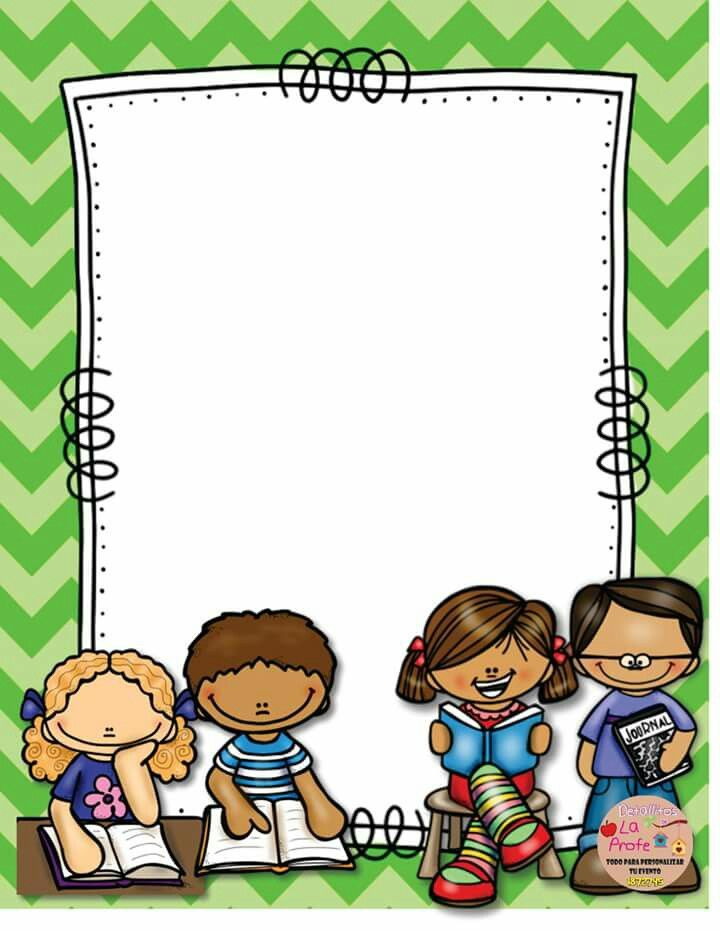 03 DE MAYO DEL 2021
Los juguetes

Se envió un video con una explicación acerca de lo que son los juguetes, donde se vende, etc., posteriormente se realizo un trabalenguas sobre juguetes y los alumnos realizaron en casa, una actividad similar